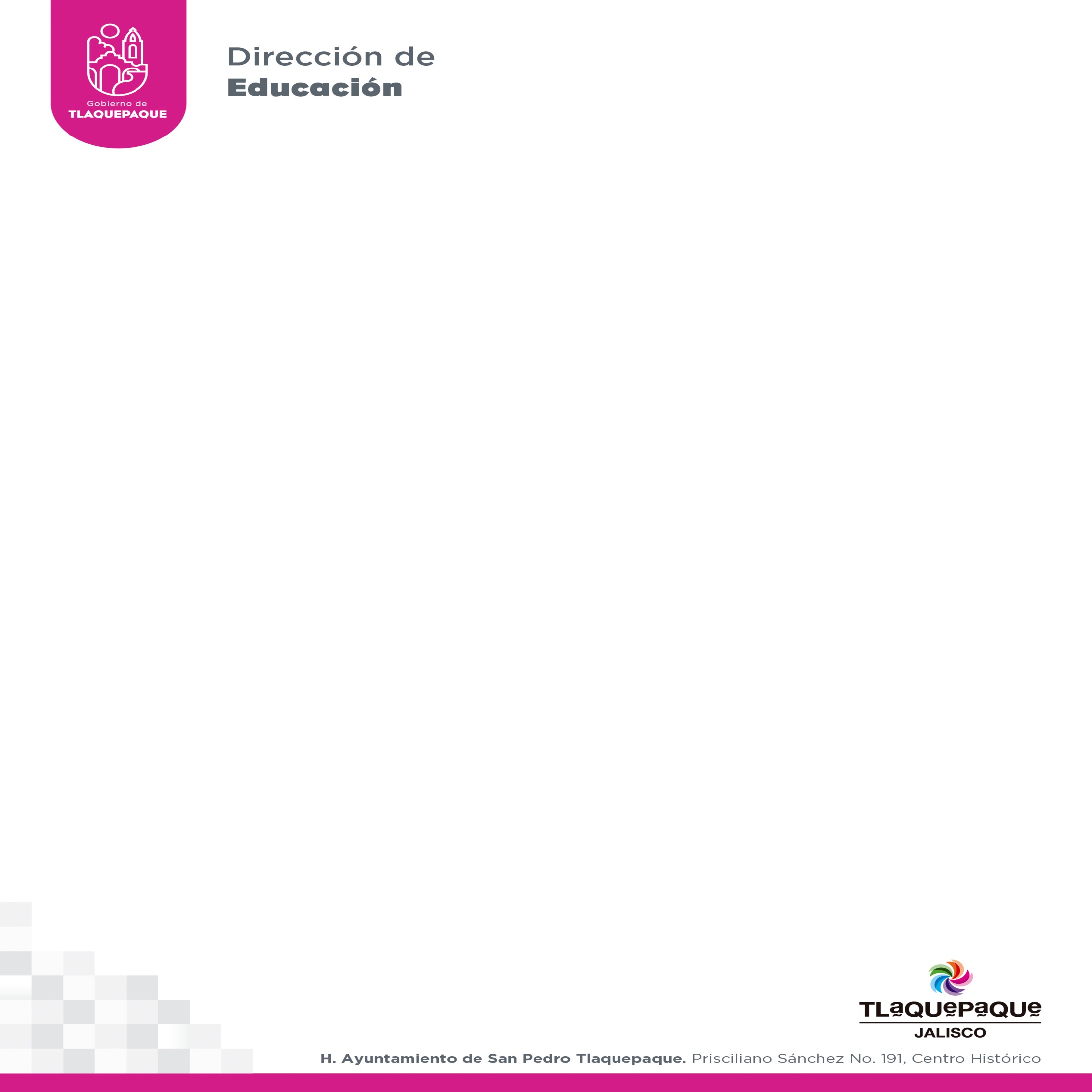 GRÁFICO
MANTENIMIENTO A ESCUELAS
AGOSTO
En el municipio se cuenta con un registro de 351 escuelas de nivel preescolar, primarias y secundarias, de las cuales en el mes se atendieron a 13 escuelas.
Actividades realizadas:

Poda de árboles, pasto y maleza, 
Reparación de lámparas, 
Retiro de basura y escombro, 
Pintura de muros y salones, 
Impermeabilización de salón, 
Fumigación.
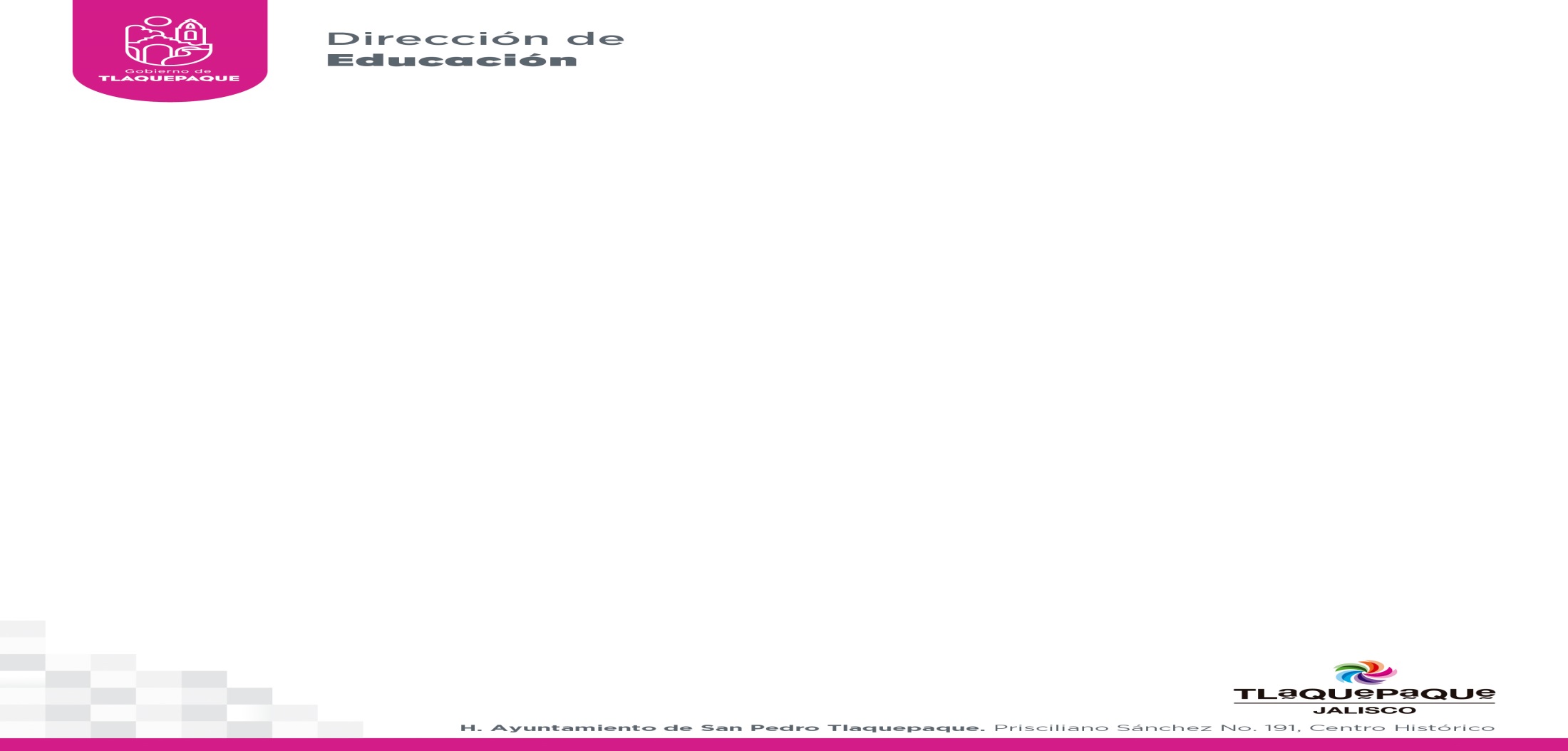